Аналитический отчетпо результатам регионального    исследование уровня сформированности функциональной грамотности у обучающихся 8 и 9 классов общеобразовательных организаций Шелковского муниципального района
ВАХАБОВА М.М. методист РМК
В соответствии с приказом Министерства образования и науки Чеченской Республики №1201-п от 16.09.2021 г. «Об организации работы по повышению функциональной грамотности» в рамках национального проекта «Образование» и комплекса мер, направленных на мониторинг формирования функциональной грамотности обучающихся ОО Чеченской Республики, во исполнение приказа Отдела образования Шелковского муниципального района Чеченской Республики № 220 от 22.11.2021 года «О проведении исследования сформированности функциональной  грамотности в Чеченской Республике» среди обучающихся 8-9-х классов в восьми образовательных организациях Шелковского муниципального района проведено исследование сформированности функциональной грамотности обучающихся
МБОУ   «Шелковская СОШ№1», 
МБОУ    «СОШ №3 ст .Шелковская »
МБОУ   «Воскресеновская СОШ»,
МБОУ   «Каргалинская СОШ», 
МБОУ   «Шелкозаводская СОШ», 
МБОУ  «Старощедринская СОШ»,
МБОУ  «Каршига-аульская СОШ»,МБОУ  
МБОУ  «Червленская СОШ №2 )
Дата проведения
- 30 ноября 2021 года - исследование уровня сформированности математической грамотности;
- 2 декабря 2021 года - исследование уровня сформированности читательской грамотности;
- 3 декабря 2021 года - исследование уровня сформированности естественно-научной грамотности.
Исследование проводилось в соответствии с регламентом, время проведения исследования – 2 урок первой или второй смены, длительность исследования - 40 минут.
Национальный проект Образование, поставил две важные существенные задачи:
обеспечение глобальной конкурентоспособности российского образования, вхождение в десятку ведущих стран мира по качеству образования и 
воспитание гармонично развитой социально-ответственной личности. Причем обращу ваше внимание, эти две задачи выстроены не в иерархии, они ценны в равнозначной степени. Поэтому мы должны с вами ответить на вопрос: какими ресурсами мы обладаем для решения этой важной задачи. 
В этом контексте стоит обратить внимание на международную оценку качества образования.

Международные рейтинги качества системы образования опираются на данные исследований PIRLS, TIMSS, PISA. Цель Государственной программы «Развитие образования» на 2018-2025 годы – это качество образования, которое характеризуется: сохранением лидирующих позиций РФ в международном исследовании качества чтения и понимания текстов (PIRLS), а также в международном  исследовании качества математического и  естественнонаучного образования (TIMSS); повышением  позиций РФ в международной программе по оценке  образовательных достижений учащихся (PISA).

Международные исследования проводятся систематически.
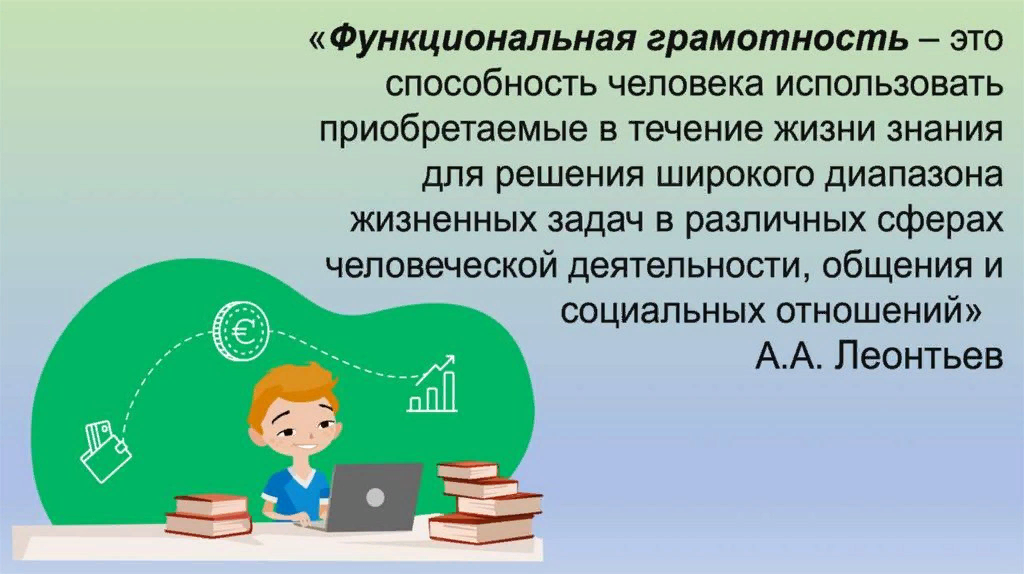 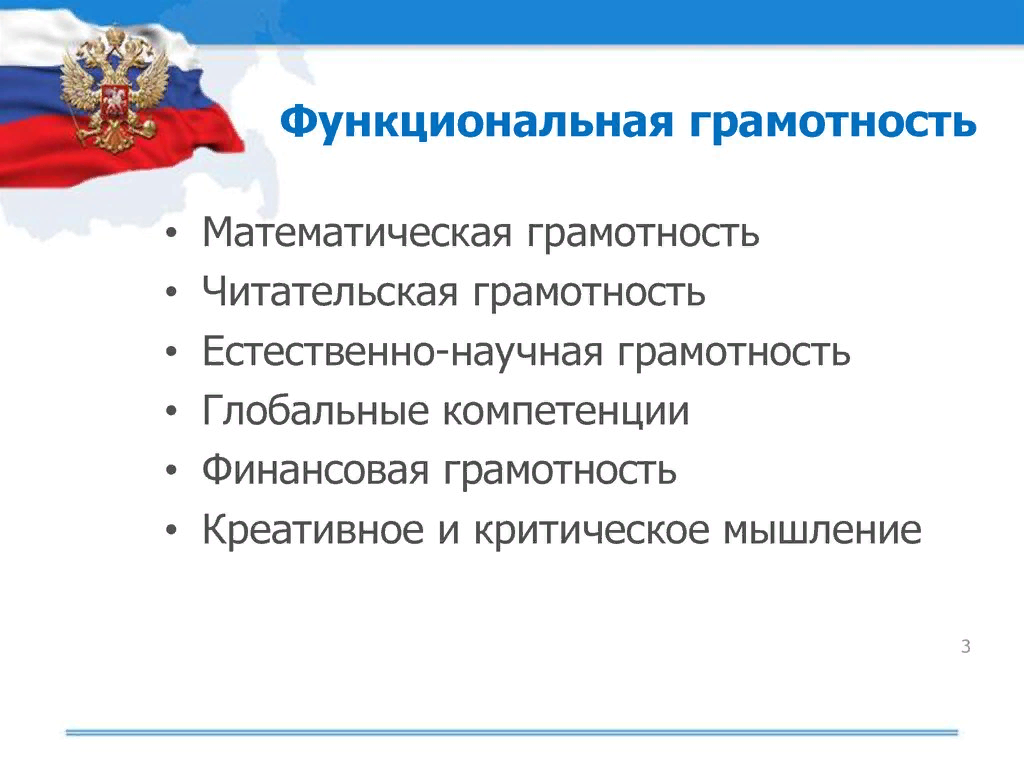 Естественно-научная грамотность: способность человека занимать активную гражданскую позицию по вопросам, связанным с естественно-научными идеями: научно объяснять явления; понимать особенности естественно-научного исследования; интерпретировать данные и использовать научные доказательства.


Математическая грамотность: способность формулировать, применять и интерпретировать математику в разнообразных контекстах: применять математические рассуждения; использовать математические понятия и инструменты.


Читательская грамотность: способность человека понимать и использовать письменное тексты, размышлять о них и заниматься чтением, чтобы достигать своих целей, расширять свои знания и возможности, участвовать в социальной жизни.
Выводы
Анализ результатов муниципального исследования функциональной грамотности 	обучающихся 8-9 классов	показал 	недостаточный 	уровень сформированности необходимых умений по применению учащимися теоретических знания за пределами учебных ситуаций.  
Анализ исследования показал, что у значительной части обучающихся, принявших участие в исследовании, не сформированы умения по всем трем направлениям функциональной грамотности.
ФАКТОРЫ, ВЛИЯЮЩИЕ НА РЕЗУЛЬТАТ
Данная проблема связана с особенностями организации учебного процесса. В учебном процессе практически не остаётся времени на формирование поиска новых или альтернативных способов решения задач.
 Основная часть учебного процесса ориентирована на овладение предметными знаниями и умениями, решение типичных (стандартных) задач, которые не формируют метапредметные компетенции, не учат применять теоретические знания за пределами учебных ситуаций. 
Одна из проблем заключается в особенностях организации учебного процесса: в подготовке обучающихся с использованием демоверсий непосредственно перед проведением проверочной работы («натаскиванием»).Также следует отметить и недостаточную подготовку учителей в области формирования функциональной грамотности.
Сопутствующими отрицательными факторами также служат: перегруженность классов, фрагментарный бессистемный подход к формированию функциональной грамотности.
Основные факторы неуспешности
несоответствие содержания образования ФГОС;
 использование неэффективных форм и методов обучения;
 отсутствие четкой системы диагностики и оценки учебных достижений обучающихся;
отсутствие эффективной модели управления школой;
низкая роль родителей в процессе обучения и воспитания детей.
Рекомендации: администрации ОО
- спроектировать и реализовать план методической работы в ОО с учётом необходимости решения проблемы формирования ФГ у обучающихся и профессиональных дефицитов педагогов, выявленных в результате диагностики;
внести изменения в нормативную базу ОО в связи с реализацией задач формирования ФГ обучающихся;
разработать и реализовать формы организации образовательного процесса, в ходе которых будет вестись работа по формированию ФГ(внеурочная деятельность, межпредметные недели и др.), определить их место и время;
разработать и реализовать комплекс мер по организации внутриорганизационного обучения и обмена опытом педагогов по вопросам формирования функциональной грамотности обучающихся
проведение педагогического совет «Итоги мониторинга и пути повышения функциональной грамотности» 
внесение корректировку в план ВШК и осуществлять контроль по формированию функциональной грамотности на уроках
подготовка и проведение открытых уроков по применению форм, методов по формированию функциональной грамотности
На уровне педагогов ОО
разработать и реализовать индивидуальную программу профессионального развития в сфере формирования функциональной грамотности обучающихся (в рамках своего предмета, сферы деятельности и т.д.);
 отобрать и адаптировать наиболее эффективные педагогические технологии и приёмы работы, позволяющие формировать ФГ;
внедрить в образовательную практику новую систему педагогических технологий, способов, приемов, учебных заданий практико- ориентированного характера, направленных на формирование функциональной грамотности обучающихся; изучить аспекты ключевых компетенций, по развитию функциональной грамотности школьников; 
использование электронного банка тренировочных заданий по оценке функциональной грамотности на портале РЭШ
 при проведении промежуточной аттестации включать задания  по формированию функциональной грамотности, для отработки навыков решения подобных заданий